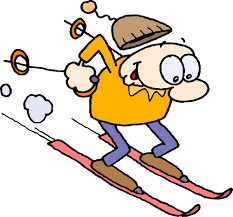 Getting Fit To Ski!!
By Michael Nagorny
Four Exercises To Build Leg (quadriceps) Muscle and Strength
Ball Squat
Walking Lunge
Dumbbell Squat
Barbell Squat
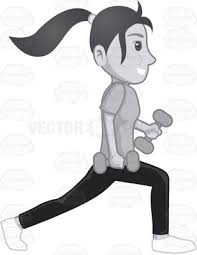 Ball Squat
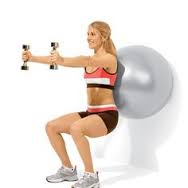 Exercise Ball or any ball with some flex
Starting from a parallel knee position drop hips down while simultaneously allowing ball to guide you down
Start with no weight or little weight
Dumbbell or plate, or any sort of item that is comfortable to hold will work
Repeat 8 to 15 repetitions
Walking Lunge
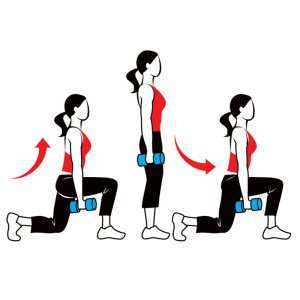 Use little or no weight in beginning
Start from a standing position
Lunge forward with one leg to where that leg goes parallel to the ground
Opposite knee should graze the floor
Return to standing position and do the same with the other leg rotating both legs
Repeat 8 to 15 repetitions
Dumbbell Squat
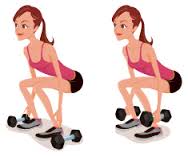 Use light dumbbells to begin
From a standing position bring hips down to a level where your legs are parallel to the floor
Think about sitting in a chair emphasize sticking rear end back
Return to a standing position
Repeat 8 to 15 repetitions
Barbell Squat
Very similar to the ball squat and dumbbell squat
Weight is distributed on a bar 
Position the bar comfortably on base of neck, use a towel or other cover to protect if needed
From standing position drop hips down to a parallel position and return to standing position
Challenge will be in balancing the bar which in turn will benefit quadriceps
Notes:
Make sure to keep the knees from going over the plane with your toes

Concentrate on keeping the weight on your heels 

Perform 3 to 5 sets 2X a week

Soreness is good , pain bad 

Protein to aid muscles

Don’t‘ forget your other muscles, too!!!
Have a Great Ski Season  
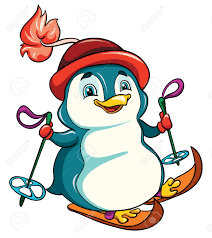